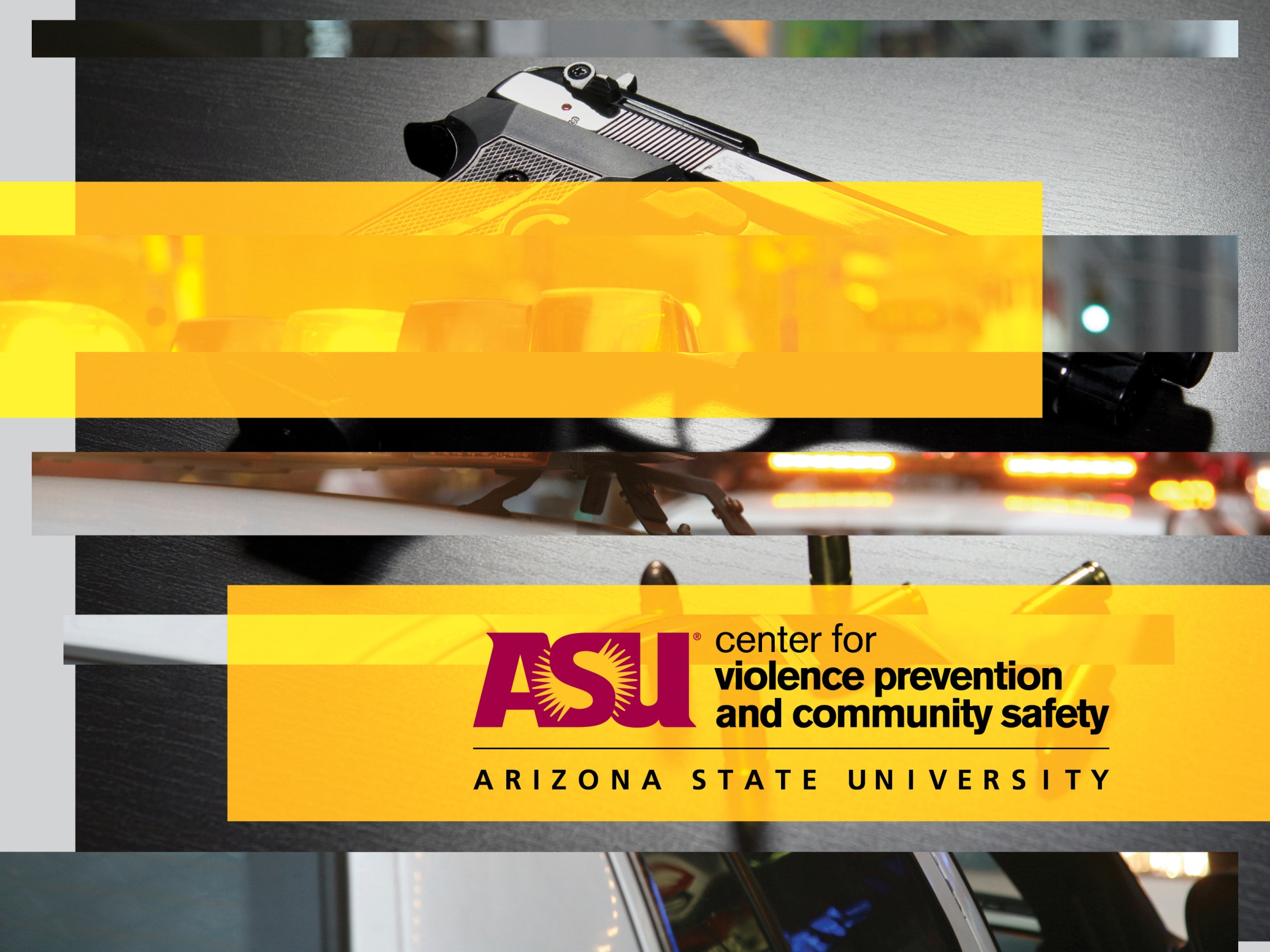 Gangs & Violence  in Latin America & the CaribbeanCharles Katz & Hyunjung Cheon
% Agreeing gangs affect their neighborhood,
2014
Note. * countries indicate 2016 estimates
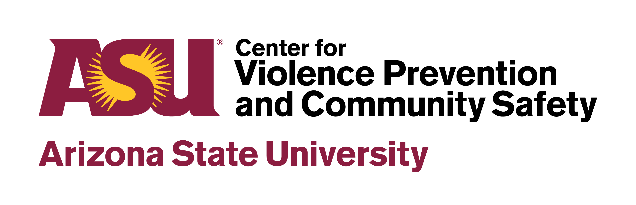 [Speaker Notes: To what extent do you think your neighborhood is affected by gangs? (A lot, somewhat, little, none)]
% Self-reported 12-month victimization, 
2014
Note. * countries indicate 2016 estimates
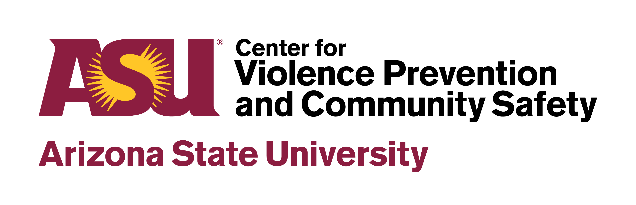 [Speaker Notes: have you been a victim of any type of crime in the past 12 months? That is, have you been a victim of robbery, burglary, assault, fraud, blackmail, extortion, violent threats or any other type of crime in the past 12 months? (Yes/No)]
Self-report gang problem by 12-month victimization, 2014
Note. * countries indicate 2016 estimates
15.0%
24.5%
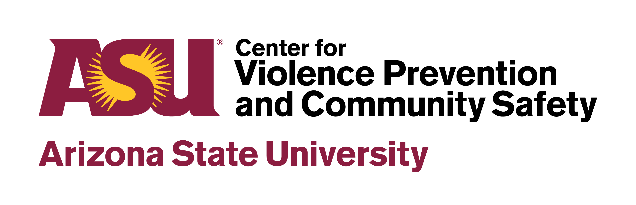